Soft gelatin capsules
1
Soft Gelatin Capsules
Definition:
Soft Gelatin Capsules are one-piece forms that encase a predetermined dose of liquid or semi liquid fill. 
Filled and hermetically sealed in a single operation
2
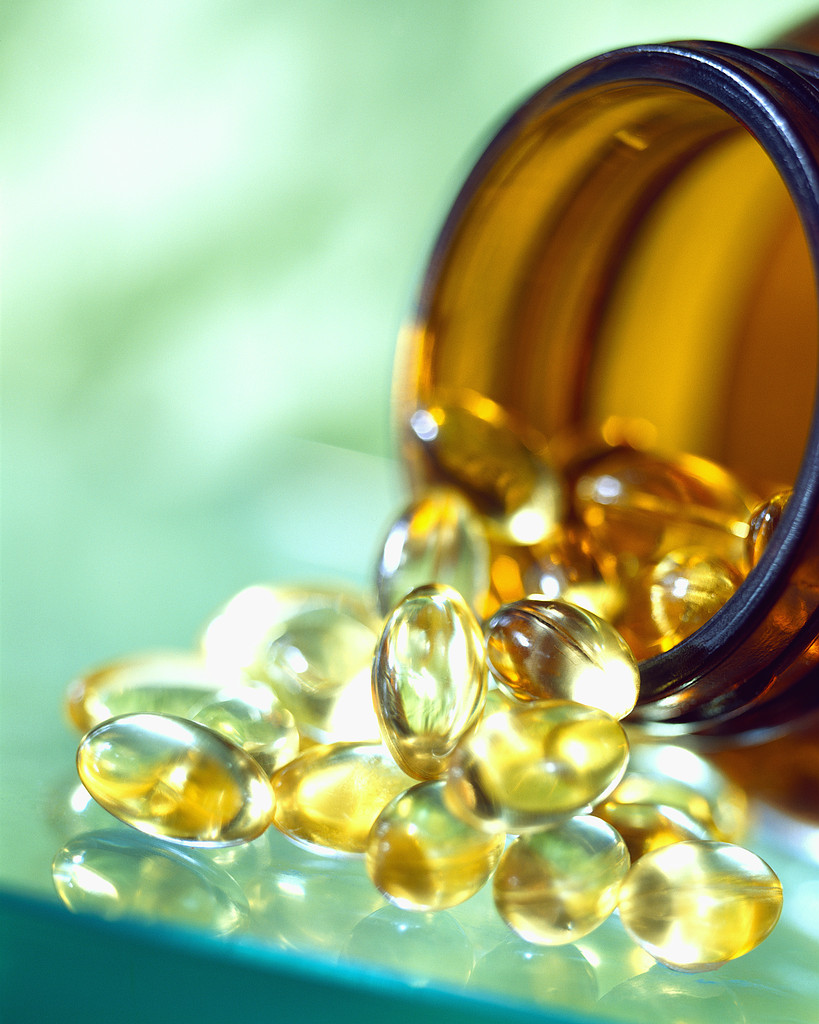 Advantages:
Improved bioavailability
Enhanced drug stability
Superior patient compliance
Product differentiation by colour, size and shape 
Portability and easy to swallow 
Bad taste masking
Uniformity and precision dosage
3
Limitations
Equipment
Higher manufacturing cost as compared to tablets
4
Hard Vs soft gelatin Capsules
5
Frequently used capsule sizes
Oblong-20minim
Oval-16minim
Round-9minim
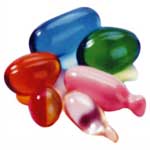 1 Minim = 0.0612 centimeter
6
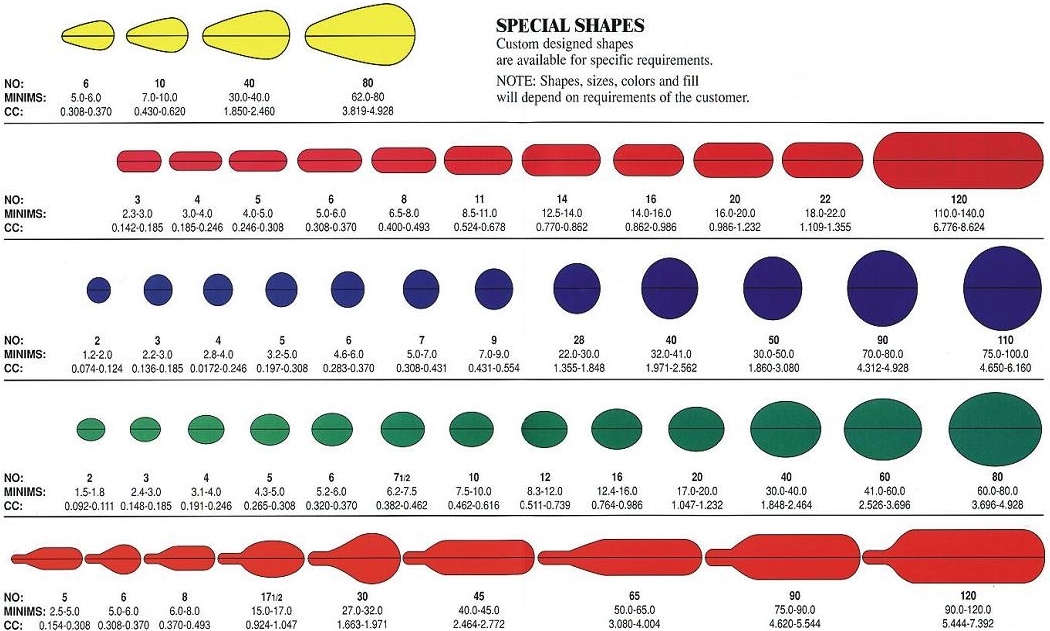 7
Additional components of gelatin mass
Category  I
8
Category II
9
Source and types
10
Importance of plasticizers:

Plasticizer α softness

Determines disintegration and dissolution characters

Must be compatible with fill formulation with minimum migration.
11
WATER:

To ensure proper processing during gel preparation and soft gel encapsulation.

Excess-capsules become soft and fuse
Insufficient-hard and embrittle

Equilibrium moisture content 6-10%w/w
12
COLORS:
An important aspect
The color of the capsule shell should never be lighter in hue than capsulated material.
Test for any reaction with the compound
Dark spots with iron compounds

Clear colors –clear type fill
Opaque –suspensions
Titanium dioxide-
As an opaquant and also to protect light sensitive ingredients
In combination with different dyes produces different colors

FD&C,D&C approved colors must be used
13
PRESERVATIVES

Microbial growth occurs due to presence of moisture.

Examples:
Methyl paraben
Propyl paraben

Humectants-glycerin
14
FILL FORMULATION:

To dispense active compounds formulated as
Liquids
Semisolids
Suspensions
Micro emulsion preconcentrate(nanoemulsions)
Dry powders

They are formulated such that
Smallest possible capsule consistent with maximum amount of  ingredient and it is physically stable.
(ii) Therapeutically effective
(iii)Production efficiency
15
Liquids:

Determine the solubility of drug in range of pharmaceutically acceptable solvents.
Water-miscible liquids:
PEG-400
Polysorbates(non-ionic surfactants)
5-10% of propylene glycol, ethanol, glycerin
Water-immiscible liquids:
Vegetable oils
Aliphatic & Aromatic chlorinated hydrocarbons
Esters
Ethers
16
Liquids which can not be incorporated:

Water-in more than 5% of total formulation

Ethyl alcohol

Aldehydes

Liquids with extremes of pH
17
Methods of manufacture:1.Plate press method:
Semi-automatic batch process
Gelatin sheets placed on a mold, liquid medication is evenly poured and distributed on it. 
A second sheet of gelatin is carefully is placed on the top of the medication.
Apply pressure to the mold to form a fill and sealed capsule simultaneously.
18
2.Rotary die process
Patented by Robert.P.Scherer in 1933
Principle: Two independent processes take place, often simultaneously,yielding two different materials.Both are united in the encapsulation process that produces wet soft gels.
https://www.youtube.com/watch?v=pu9bvGlCxVc
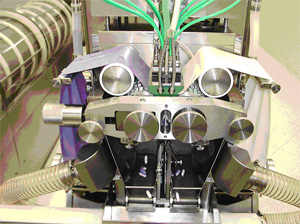 19
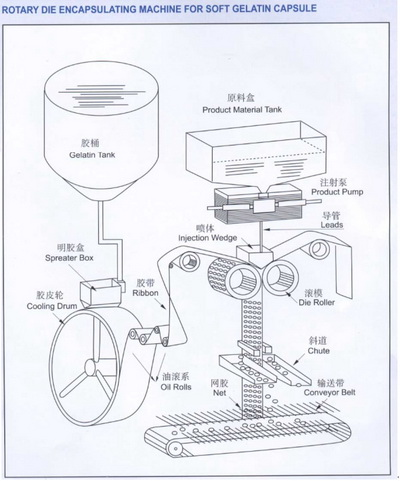 20
Encapsulation Process
Gelatin ribbons are brought together and the medicine is injected from the segment(S) into the die pocket from the pump(P).
The necessary temperature for sealing is provided by the segment(S) and 
pressure provided by the die rolls(D).
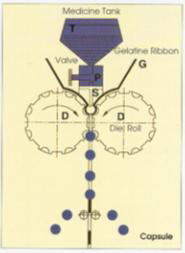 21
Typical parts of the machine:
01. Spreader Box
02. Cooling Drum
03. Oil Lubrication Roller
04. Gelatin Ribbon Guide Roller
05. Die Roll
06. Injection Wedge
07. Capsule Stripper
08. Conveyor
09. Medicine Filling Hopper
10. Medicine Filling Pump
22
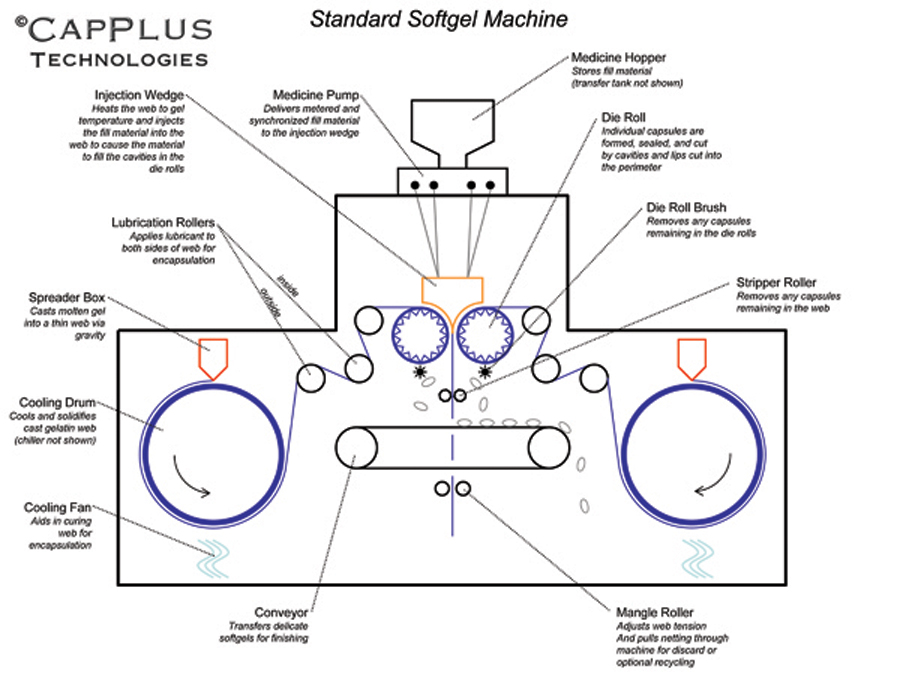 23
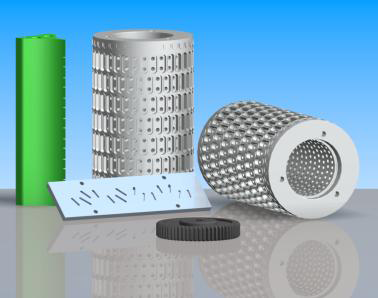 Injection
segment
Die
rolls
Distribution 
plate
Change gear
24
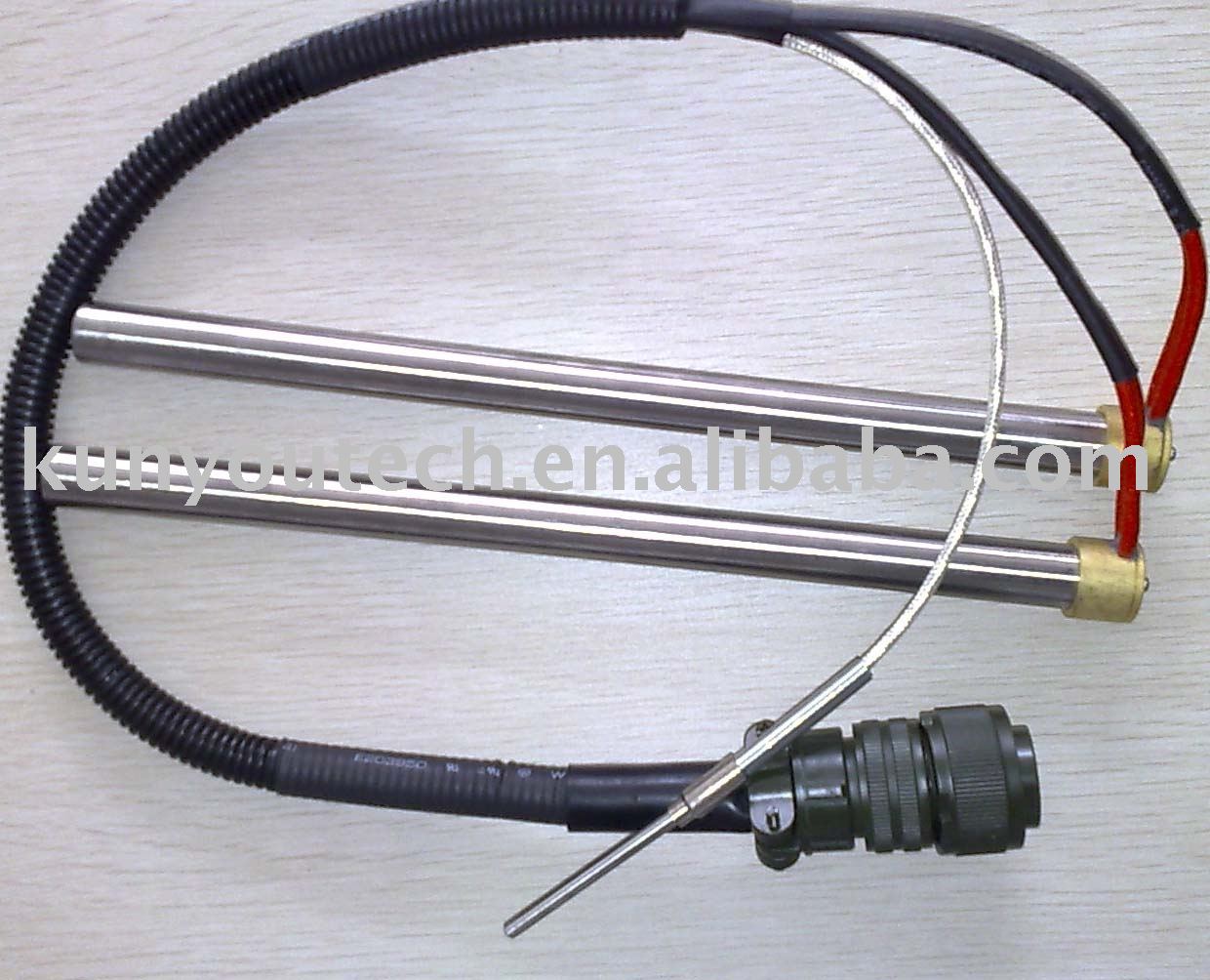 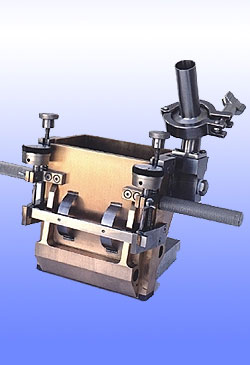 The soft gelatin capsule encapsulation machine wedge heater/ heating element is very important for making good quality softgels
Spreader box
25
Drying:

Tumble dryer

Tray drying

Moisture content-toluene distillation method

Bulk holding container

Washing
Offline printing
Inspecting
packaging
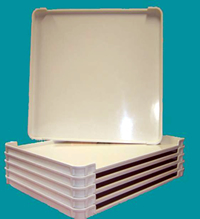 Tray dryer
26
Product quality considerations:
Final product testing
Microbiological testing
Assay and identity of activities
Physical appearance
Fill weight
Dissolution & disintegration
Dosage uniformity
27
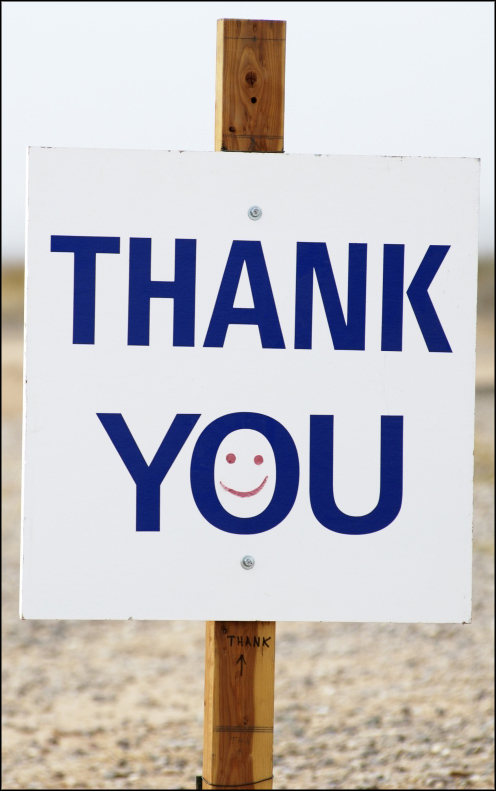 28